Carlos Alegría, Susanna Caroppo, Giordano Da Lozzo, Marco D’Elia
Giuseppe Di Battista, Fabrizio Frati, Fabrizio Grosso, Maurizio Patrignani
The Upward Pointset Embeddability Problem (UPSE)
1
1
1
1
1
1
1
1
1
1
1
1
The State of the Art
[Speaker Notes: Inserire riferimenti]
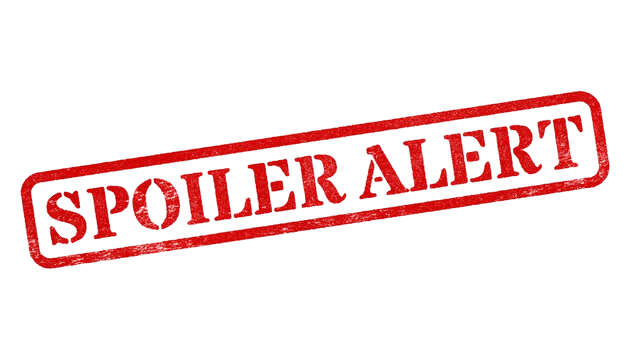 Our Contributions
[Speaker Notes: Tabella]
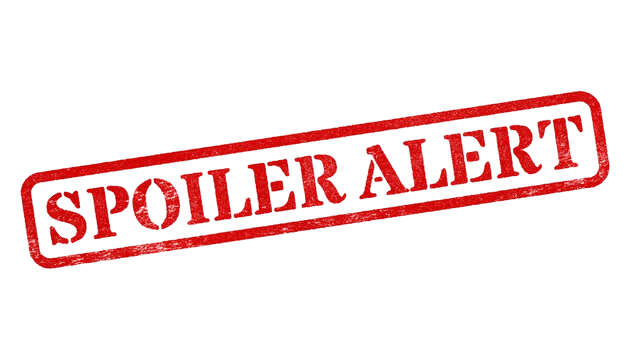 Our Contributions
[Speaker Notes: Tabella]
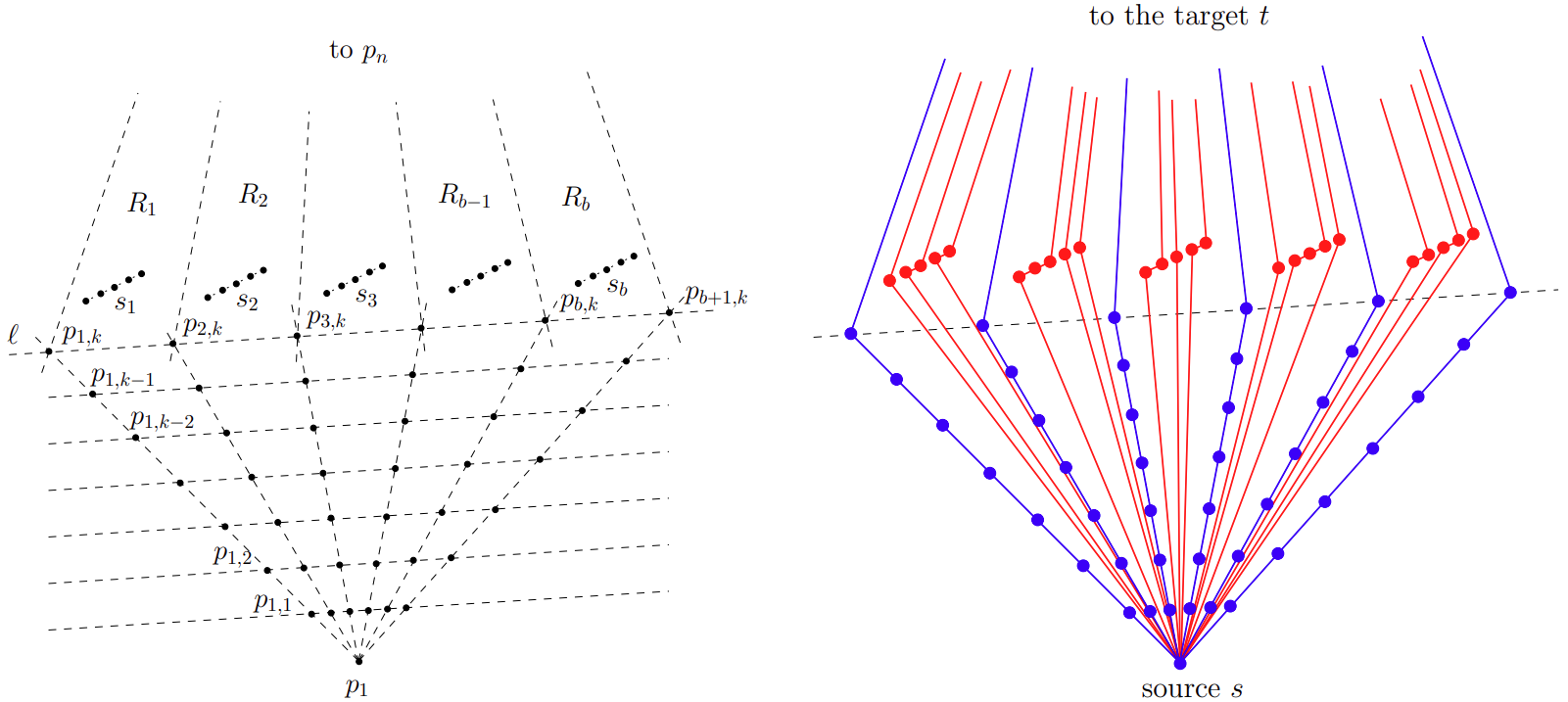 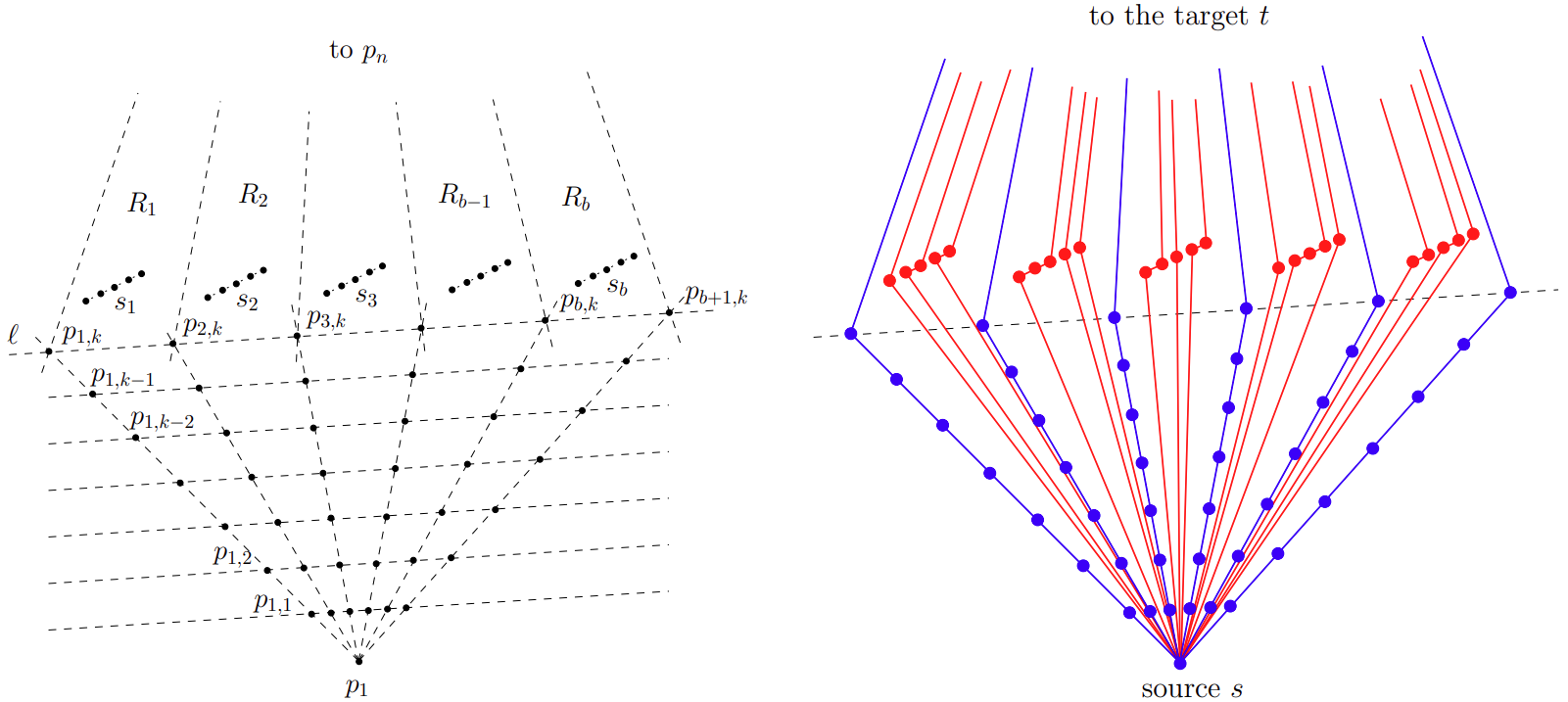 [Speaker Notes: Solo figure, tutti a_i rossi, prima solo cammini blu. Grafo, pointet e costruzione animata]
[Speaker Notes: Solo figure, tutti a_i rossi, prima solo cammini blu. Grafo, pointet e costruzione animata]
[Speaker Notes: Solo figure, tutti a_i rossi, prima solo cammini blu. Grafo, pointet e costruzione animata]
Given a directed tree T on n vertices and a set S of n points, is it NP-hard
to decide whether T has an UPSE on S?
[Arseneva, Cano, Kleist, Mchedlidze, Mehrabi, Parada, Valtr. Upward point set embeddings of paths and trees. WALCOM ‘21]
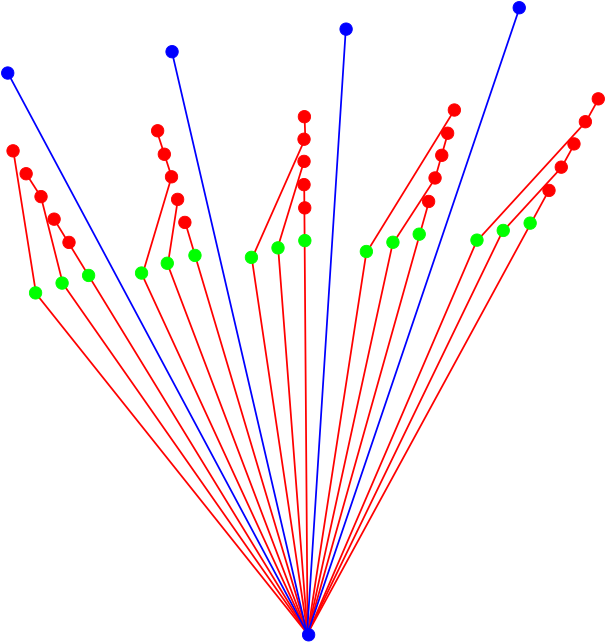 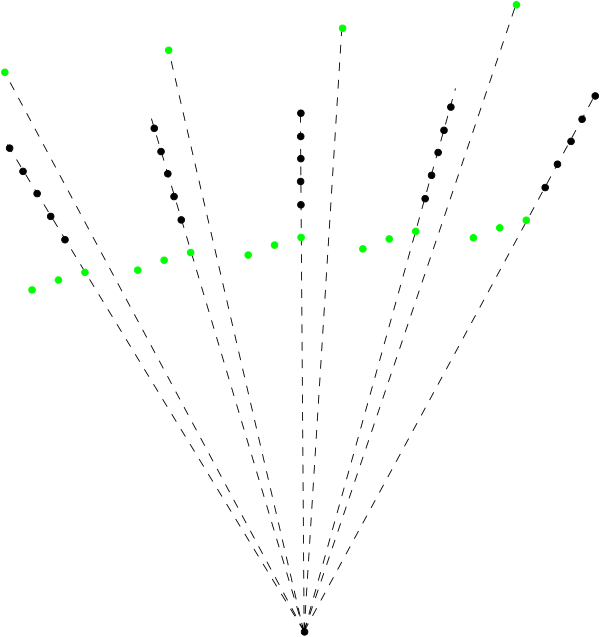 [Speaker Notes: Open problem, disegni senza etichette]
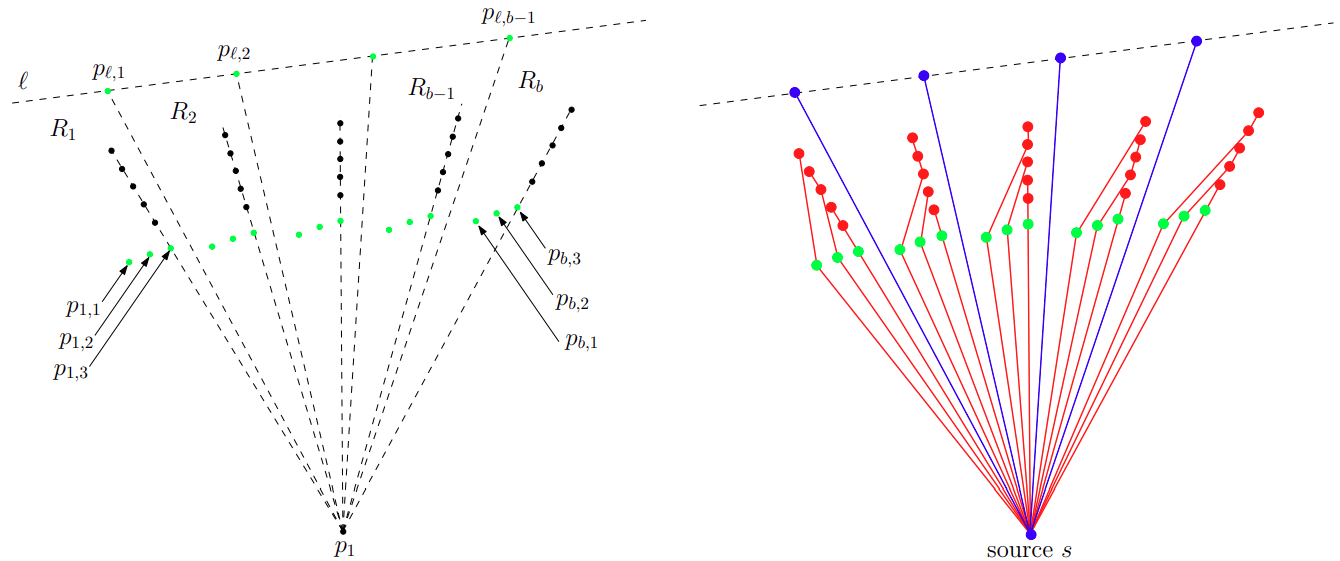 [Speaker Notes: Open problem, disegni senza etichette]
The Parameter
1
1
1
1
1
1
[Speaker Notes: Allargare s e t. W in rosso e nel disegno. Centrare disegno]
The Parameter
1
1
1
1
1
1
[Speaker Notes: Rifare la figura e applicare il morphing separando le due metà e colorando gli archi del taglio]
Extensibility
1
1
1
1
1
1
1
1
1
1
1
1
1
1
1
1
1
Extensibility
1
1
1
1
1
1
1
1
1
1
1
1
1
1
1
1
1
1
1
1
1
1
1
1
1
1
1
1
1
1
1
1
1
1
Extensibility
1
1
1
1
1
1
1
1
1
1
1
1
1
1
1
1
1
1
1
1
1
1
1
1
1
1
1
1
1
1
1
1
1
1
Extensibility
1
1
1
1
1
1
1
1
1
1
1
1
1
1
1
1
1
1
1
1
1
1
1
1
1
1
1
1
1
1
1
1
1
1
Testing
1
1
1
1
1
1
1
Testing
1
1
1
1
1
1
1
Testing
1
1
1
1
1
1
1
1
1
1
Testing
1
1
1
1
1
1
1
1
1
1
Testing
1
1
1
1
1
1
1
1
1
1
Dynamic Programming Tables
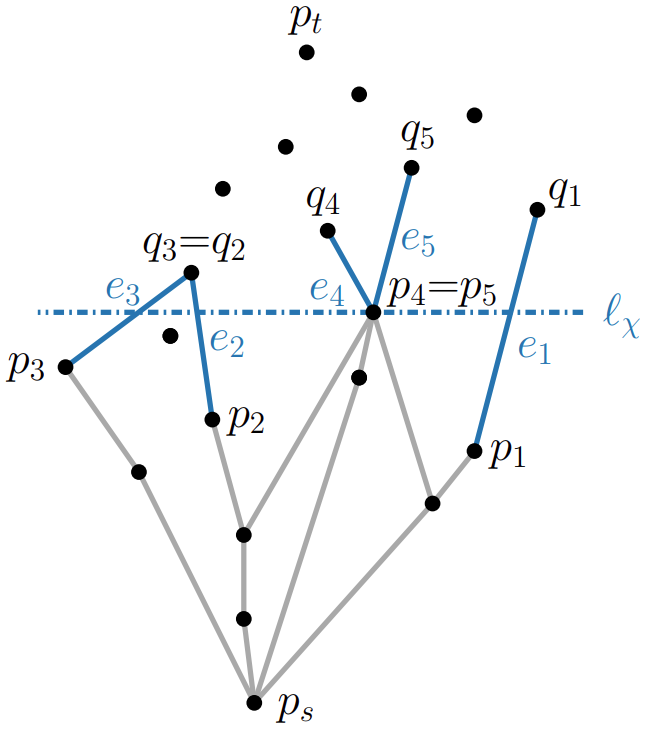 [Speaker Notes: Definire problema che si resolve e spiegare idea algoritmo: disegni diversi con stesso disegno del cut]
Dynamic Programming Tables
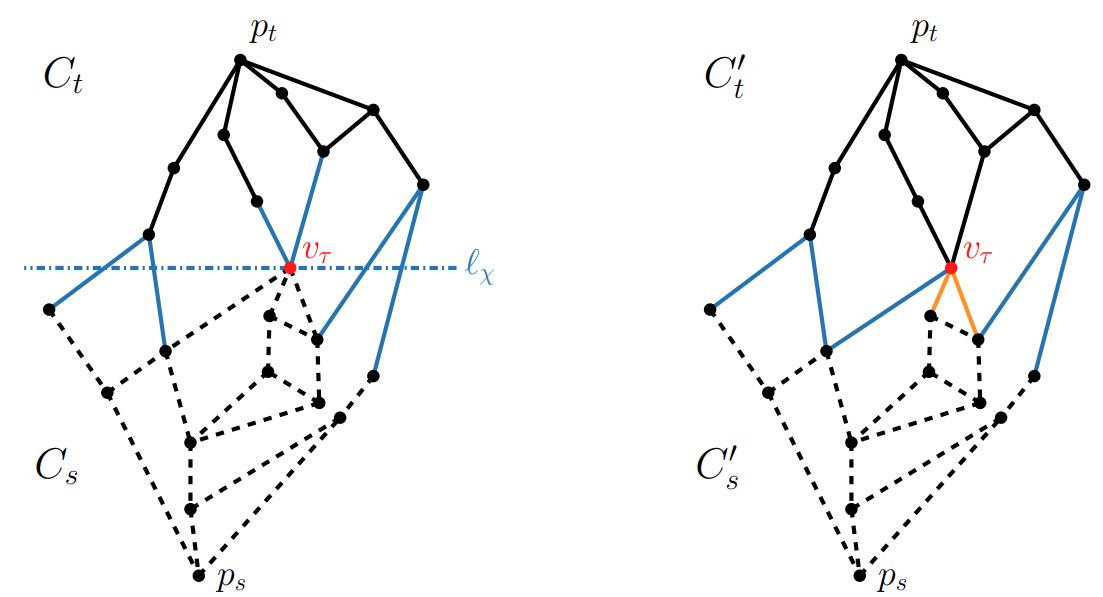 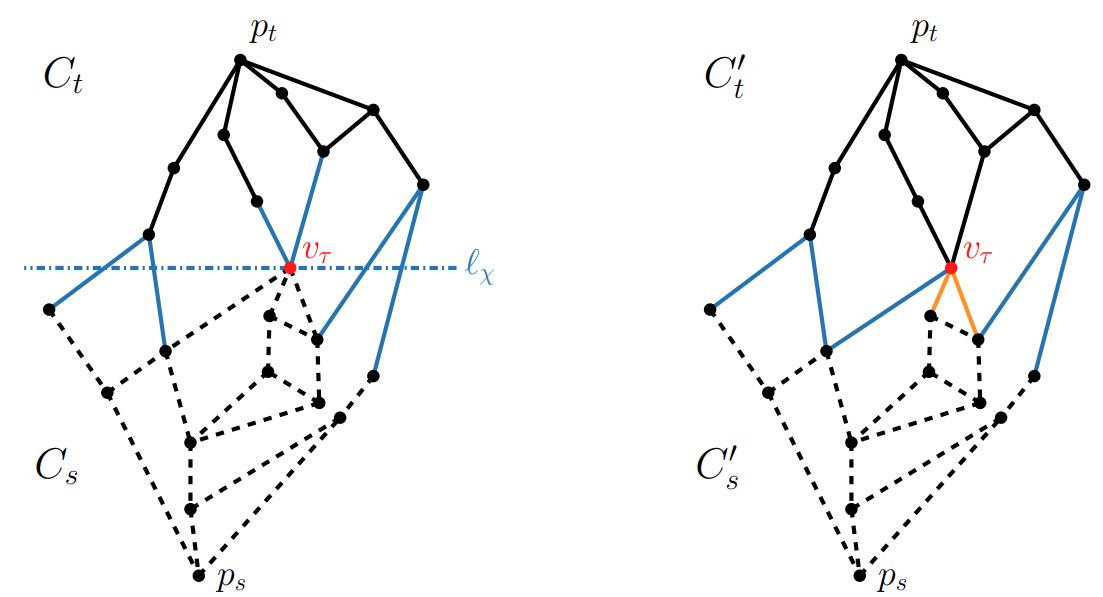 Enumerating Monotone Hamiltonian Cycles
How many non-crossing Hamiltonian cycles there are on a given pointset?
Is it hard?
			
				[Mitchell and O’Rourke 2001, 
					Marx and Miltzow 2016,  Eppstein 2020]
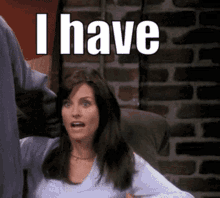 We can enumerate them in single exponential time [Wettstein 2017, Yamanaka et al. 2021] or output-polynomial time [Eppstein 2023]
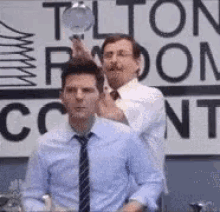 We can enumerate monotone non-crossing Hamiltonian cycles in worst-case linear delay!
Enumerating Monotone Hamiltonian Cycles
[Speaker Notes: Importanza del problema. Aggiungere idea bipaths-> cycle. Disegno safeness]
Bipath
[Speaker Notes: Importanza del problema. Aggiungere idea bipaths-> cycle. Disegno safeness]
Bipath
[Speaker Notes: Importanza del problema. Aggiungere idea bipaths-> cycle. Disegno safeness]
Bipath
[Speaker Notes: Importanza del problema. Aggiungere idea bipaths-> cycle. Disegno safeness]
Bipath
[Speaker Notes: Importanza del problema. Aggiungere idea bipaths-> cycle. Disegno safeness]
Bipath
[Speaker Notes: Importanza del problema. Aggiungere idea bipaths-> cycle. Disegno safeness]
Enumerating Monotone Hamiltonian Cycles
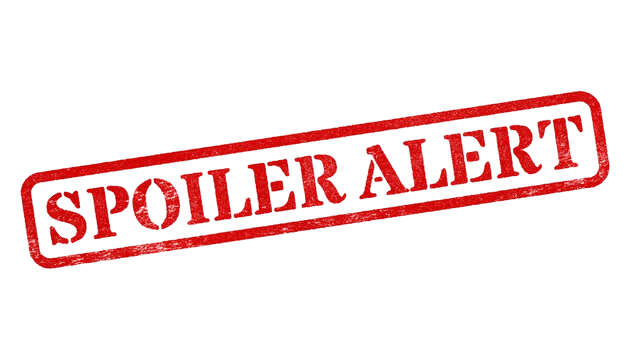 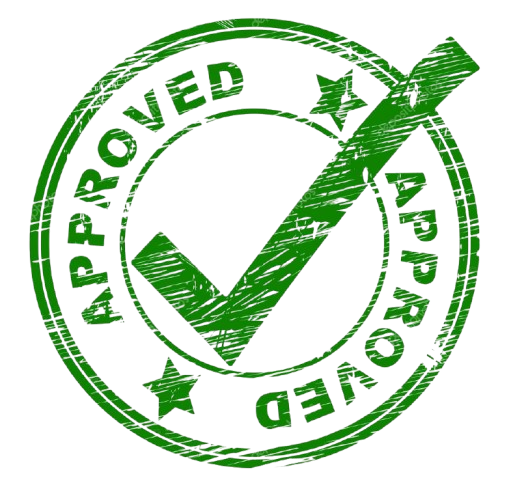 Conclusions
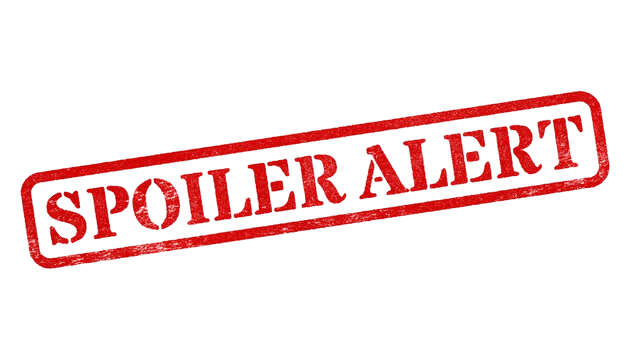 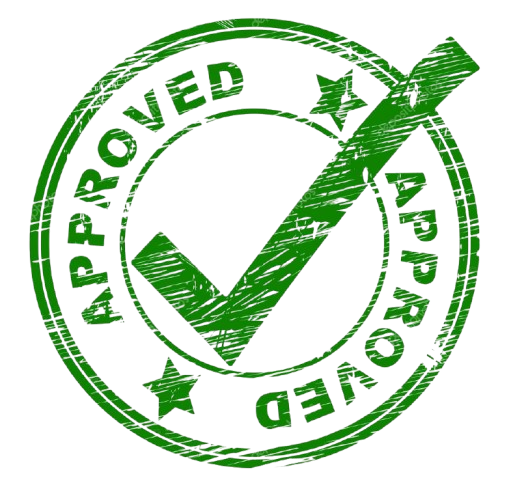 Conclusions
Open Problems
Carlos Alegría
Susanna Caroppo
Giordano Da Lozzo
Marco D’Elia
Giuseppe Di Battista
Fabrizio Frati
Fabrizio Grosso
Maurizio Patrignani
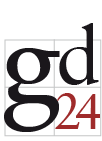 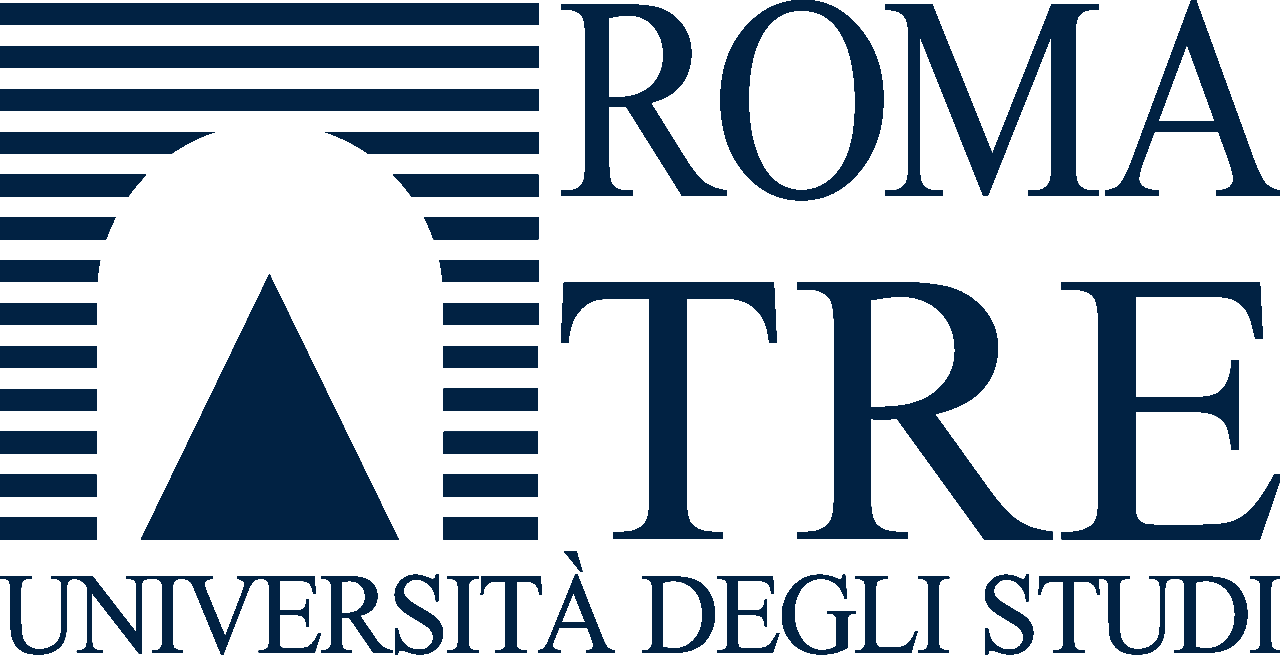 Università degli Studi Roma Tre
Dipartimento di Ingegneria
Computer Networks Research Group
Thanks for your attention
Carlos Alegría, Susanna Caroppo, Giordano Da Lozzo, Marco D’Elia
Giuseppe Di Battista, Fabrizio Frati, Fabrizio Grosso, Maurizio Patrignani